CONCEPÇÕES E PRÁTICAS DE GESTÃO DO CONHECIMENTO NA EDUCAÇÃO A DISTÂNCIA


Dalila Gimenes da Cruz
Universidade Pitágoras Unopar
Contextualização do Tema
Questões Norteadoras
Como as práticas de GC estão presentes e são percebidas por coordenadores de curso de graduação que atuam na modalidade EaD?
Quais as efetivas contribuições destas práticas para a melhoria dos processos de GC gerado nos sistemas de educação a distância?
Justificativa
Relevância da contribuição da Gestão do Conhecimento nos processos de transformação e compartilhamento de informações e conhecimentos gerados por  meio da interação entre indivíduos que atuam em cenários de Educação a Distância, a partir do uso das Tecnologias de Informação e Comunicação.

As contribuições da GC para gestão de informações e conhecimentos geradas em ambientes EaD podem ser aprofundadas a partir da análise das crenças e percepções de profissionais que atuam nesse cenário.
Objetivos
Objetivo Geral:


Conhecer concepções e práticas de GC utilizadas por coordenadores de cursos de graduação ofertados na modalidade EaD.
Objetivos Específicos:

Identificar habilidades e competências orientadas para métodos de GC entre os coordenadores que atuam na modalidade EaD;
Identificar métodos de GC nas práticas profissionais de coordenadores que atuam em EaD;
Evidenciar experiências vivenciadas por coordenadores com relação as práticas de GC em atuação profissional.
Procedimentos Metodológicos
Pesquisa de natureza descritiva com abordagens qualitativa e quantitativa.

Universo da Pesquisa
Coordenadores de curso de graduação que atuam na modalidade EaD

Amostra 
Representativa
Não probabilística
Intencional
Procedimentos Metodológicos
Caracterização da IES

 Instituição atua em todo território nacional.
 Mais de 300.000 alunos.
 Polos de apoio presencial em mais de 450 municípios brasileiros.
 Aproximadamente 250 professores atuando em EaD.
 24 cursos de graduação ofertados nas modalidades semipresencial e 100% online.
Procedimentos Metodológicos
Entrevista

6 coordenadores de cursos EaD, indicados pela gerência, considerando tempo de experiência e vivência em educação a distância.

Pré-agendadas.
Realizadas in loco.
Gravadas e transcritas.
Roteiro semiestruturado com 10 questões, sendo 8 perguntas abertas e 2 fechadas.
Temas abordados:
Compartilhamento de informações e conhecimentos.
Ideias, sugestões e conhecimento.
Incentivo para produção de conhecimento.
Valores.
Incentivo ao aprendizado contínuo.
Benefícios da GC para a EaD.
Práticas de GC.
Compartilhamento

Realizado formalmente por email e/ou por reuniões periódicas:

Informações e conhecimentos são registrados por meio de atas.
Momentos indispensáveis para alinhamento dos trabalhos.
Momentos oportunos para o compartilhamento de boas práticas.
Compartilhamento

De maneira mais informal, o compartilhamento acontece através do contato diário e da convivência.
Boas práticas que agregaram resultados positivos.
Práticas que não deram resultado.
O layout favorece a interação.
Ideias, sugestões e conhecimento
Ideias que podem ser aplicadas na prática são sempre compartilhadas.
Faz parte da rotina socializar as ideias para que todos possam aproveitá-las.
Gestão participativa.
Voz ativa para trazer sugestões, experiências e conhecimentos adquiridos.
Boa recepção por parte da gestão é incentivo para a prática do compartilhamento.
Busca de soluções em conjunto.
Vínculo gestor-professor.
Incentivo para produção do conhecimento
Cultura Organizacional
A criação e o compartilhamento fazem parte da cultura da equipe.
Professores mais novos esclarecerem suas dúvidas com professores mais experientes.
Trabalho contínuo para fortalecimento da cultura de compartilhamento.
Material Didático
A geração do conhecimento se dá especialmente no desenvolvimento dos materiais didáticos.
Estímulo para a troca de materiais entre si.
Liberdade para propor melhorias nos materiais e contar com a colaboração dos colegas para compartilhar experiências.
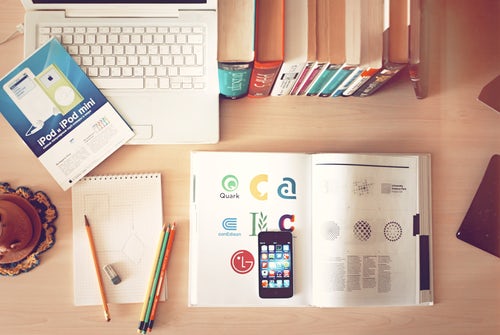 É consenso entre os gestores que o incentivo para criar, disseminar e compartilhar conhecimentos se dá justamente através da “liberdade dada aos profissionais para expressarem suas ideias e experiências, possibilitando que as boas práticas possam ser compartilhadas pela equipe como um todo, trazendo bons resultados”.
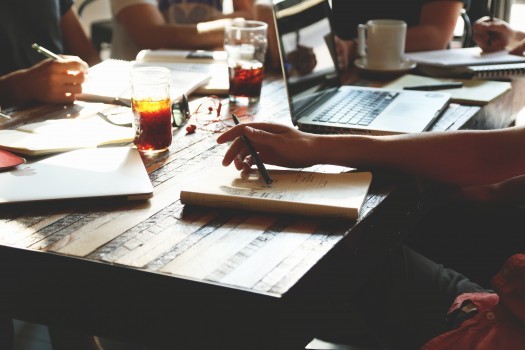 “A partir do compartilhamento de materiais e da liberdade concedida ao professor para fazer os ajustes que ele considerar necessários, é possível que haja um enriquecimento do conteúdo a ser trabalhado”.
Valores
Identificam a presença da confiança, franqueza e colaboração e atribuem esses valores a solidez das equipes de trabalho.
Valores presentes nas equipes refletem a postura e a forma de agir das lideranças.
Exemplo 1:

Com o objetivo de diminuir o nº de questões canceladas, os professores desenvolvem as provas e depois realizam a troca com outros professores para validação das questões antes que sejam liberadas para aplicação.
Exemplo 2: 

Diante de uma mudança na metodologia implantada pela instituição, os professores que tiveram o primeiro contato com o novo modelo, repassaram aos colegas os conhecimentos adquiridos, colaborando para que toda a equipe se atualizasse de acordo com as novas diretrizes.
Incentivo ao aprendizado contínuo
Universidade corporativa.
Incentivo para participação em eventos externos que possam agregar novos conhecimentos para elevar a qualidade dos cursos.
Incentivo para participação em programas de pós-graduação. 
Tolerância e incentivo ao aprendizado contínuo, através da flexibilização da carga horária e das permanências.
Benefícios da GC para a EaD
Quando práticas de GC proporcionam aumento na qualidade do serviço prestado, os benefícios são revertidos para a instituição e para os alunos.
Através do compartilhamento é possível aprimorar os processos e garantir mais qualidade na oferta do ensino.
A GC contribui para mais competitividade, conseguindo com que novos alunos tenham interesse na instituição, além de garantir a manutenção dos alunos que já estão matriculados, diminuindo a evasão.
O bom posicionamento dos alunos no mercado de trabalho ajuda a fortalecer os cursos e é reflexo de uma cultura que tem como base a valorização do conhecimento.
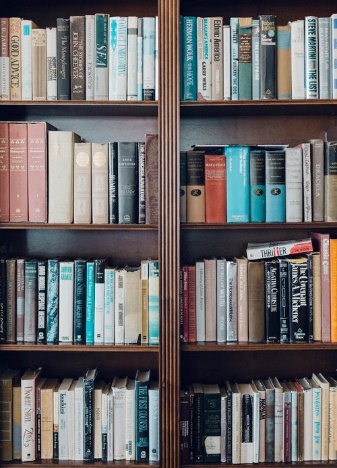 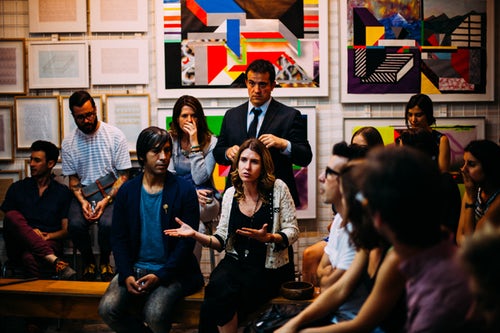 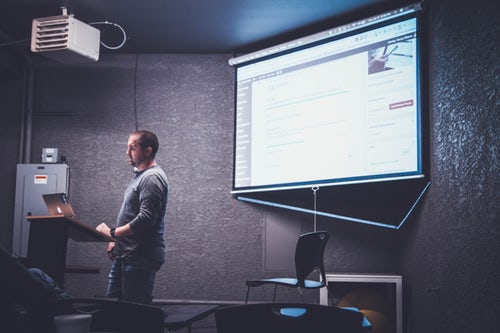 “Ao praticar a gestão do conhecimento, as instituições podem dar voz ao que o ser humano tem de mais importante que é o seu conhecimento, e com isso garantir diferenciais de qualidade”.
“Quando a contribuição do professor é valorizada, ele desenvolve melhor o seu trabalho. A satisfação do professor se reflete na qualidade do ensino para o aluno, trazendo benefícios para a universidade. Um aluno satisfeito fala bem das suas experiências ao longo da sua formação e é a melhor propaganda que uma instituição pode ter”.
“O perfil do professor, pelo seu dinamismo e flexibilidade, contribui para o sucesso das práticas de gestão do conhecimento”.
Práticas de Gestão do Conhecimento
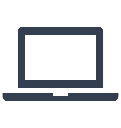 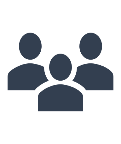 Mais utilizadas
Menos utilizadas
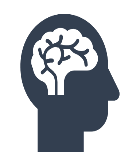 Espaço Virtual Colaborativo
 
Lições Aprendidas 

Educação Corporativa
Narrativas
 
Memória organizacional

Fórum de discussão
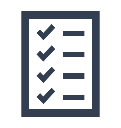 100%
50%
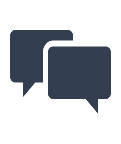 83%
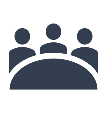 50%
50%
83%
Percepção de gestores e professores com relação a práticas de GC em EaD
Considerações Finais
Ações diretivas voltadas ao incentivo para a criação, disseminação e compartilhamento dos conhecimentos.
Postura aberta e manutenção de uma cultura organizacional voltada para a GC.
Desenvolvimento conjunto e colaborativo de materiais didáticos, reuniões que possibilitam o compartilhamento de experiências e boas práticas.
Concepção dos profissionais de que as práticas de GC estão presentes na EaD.
Obrigada!
Dalila Gimenes da Cuz
dalilagimenes@gmail.com